EDINBURGH CASTLE AND VARIOUS RUINS & ABANDON CASTLES
These slides are from the estate of Paul Berthelot who found the English culture and architecture intriguing. He acquired these images while stationed in England serving in the US Air Force.
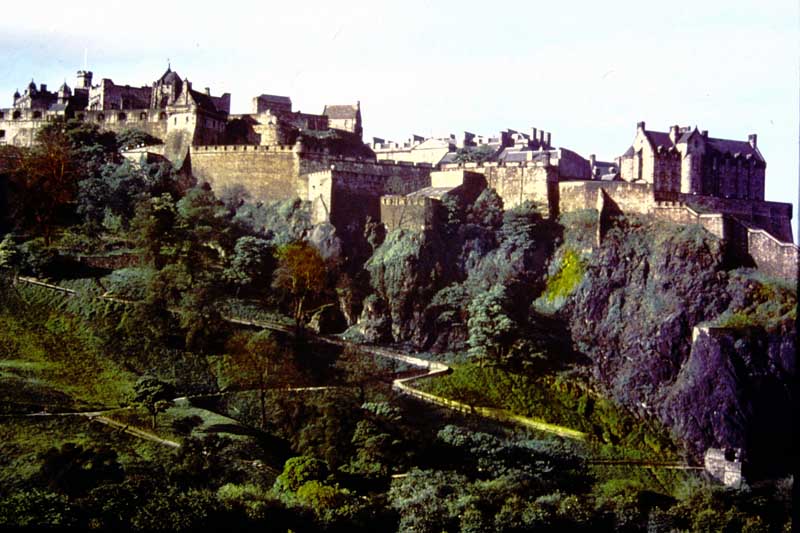 1. Edinburgh Castle – from the Mound.
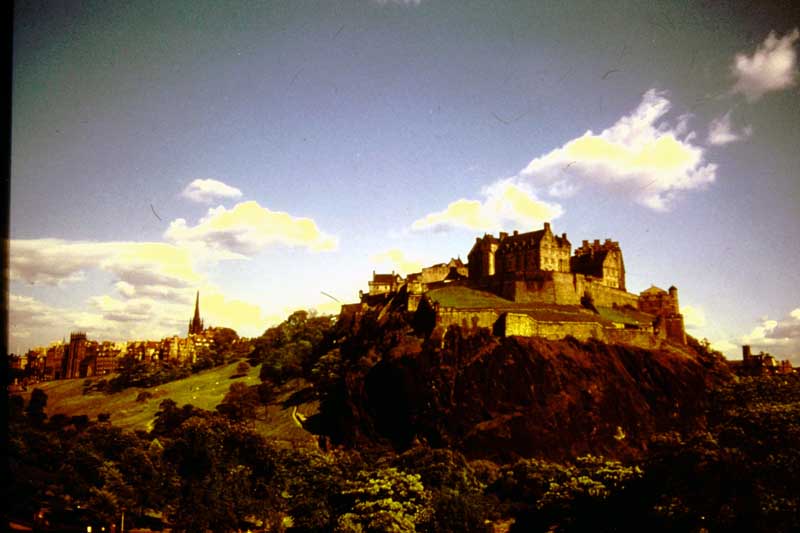 2. Edinburgh Castle – from the West End.
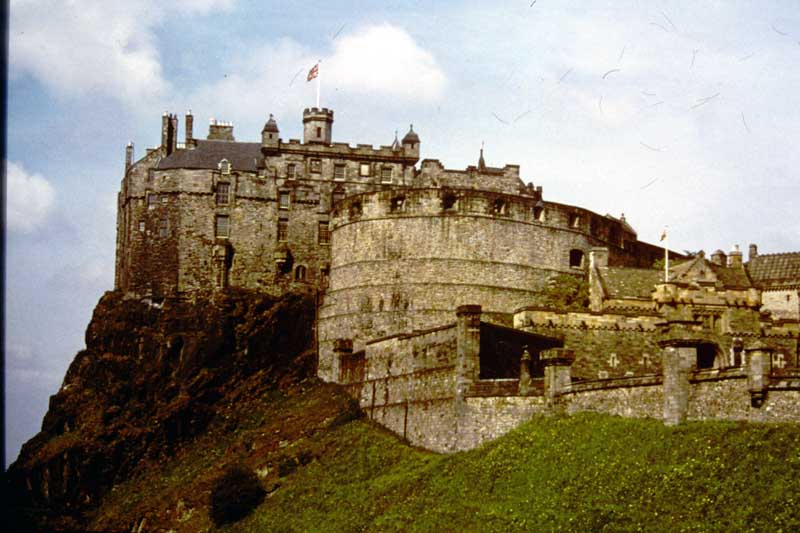 3. Edinburgh Castle -  from Johnston Terrace.
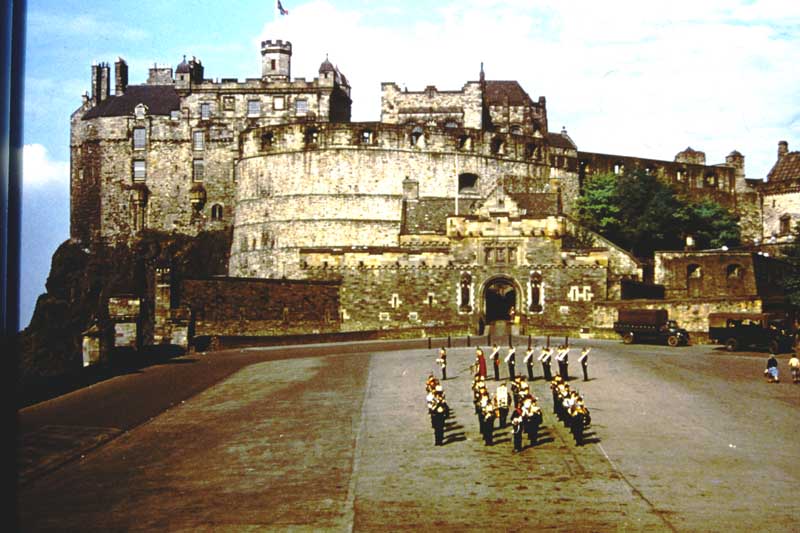 4. Edinburgh Castle – and Espanade.
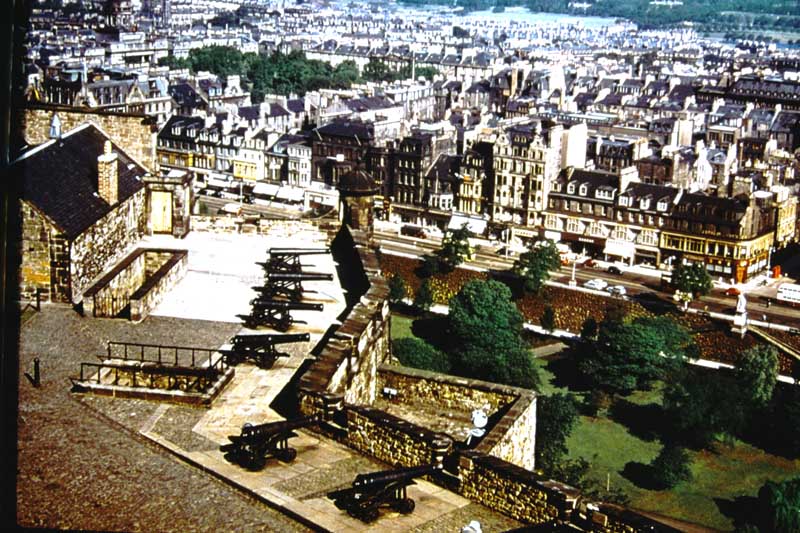 6. Edinburgh Castle – Argyle Battery.
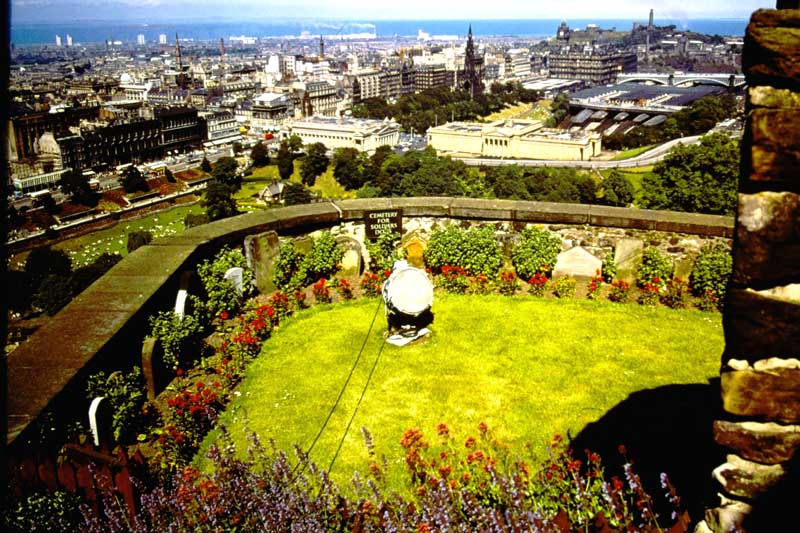 7. Edinburgh Castle – Cemetery for Soldier’s Dogs
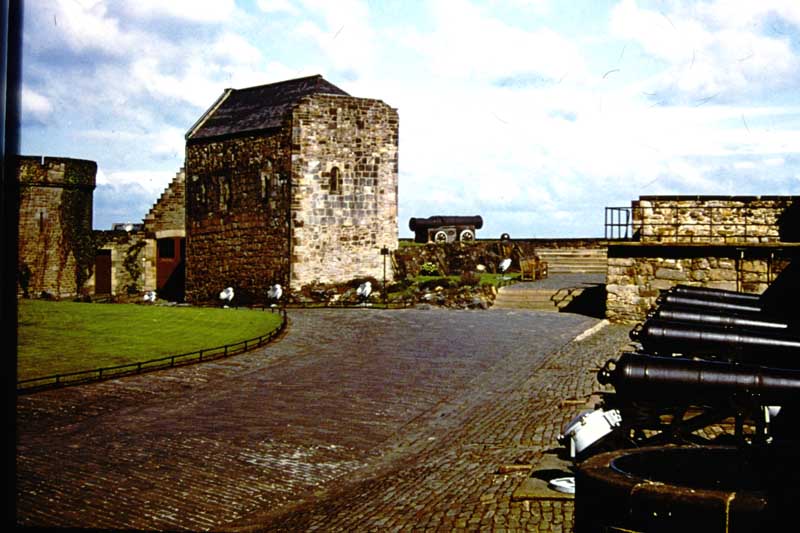 8. Edinburgh Castle – St. Margaret’s Chapel.
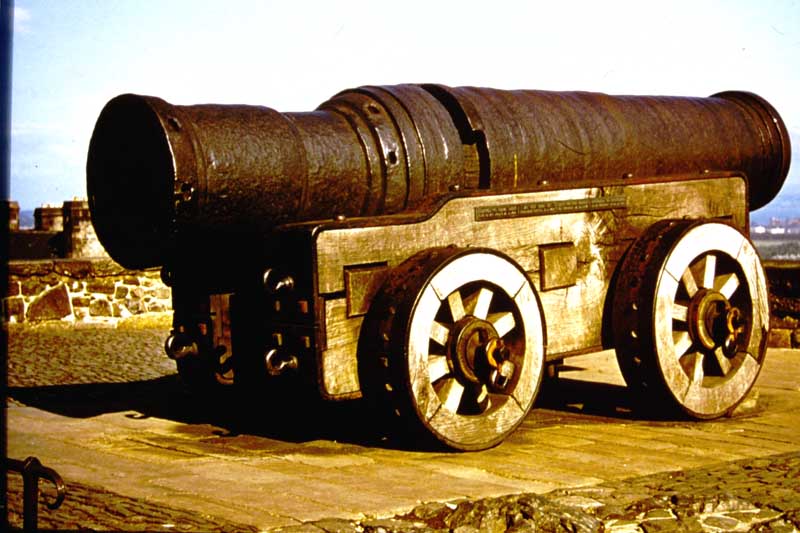 9. Edinburgh Castle – Mons Meg.
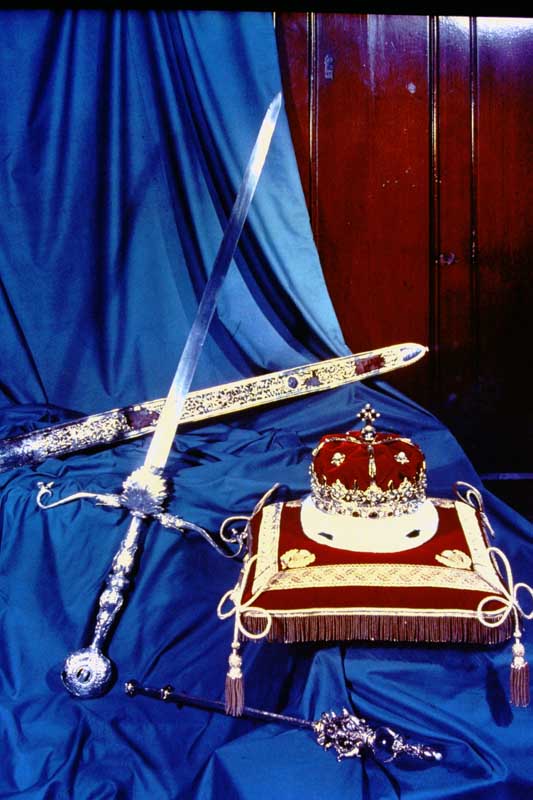 10. Edinburgh Castle – Scottish Regalia.
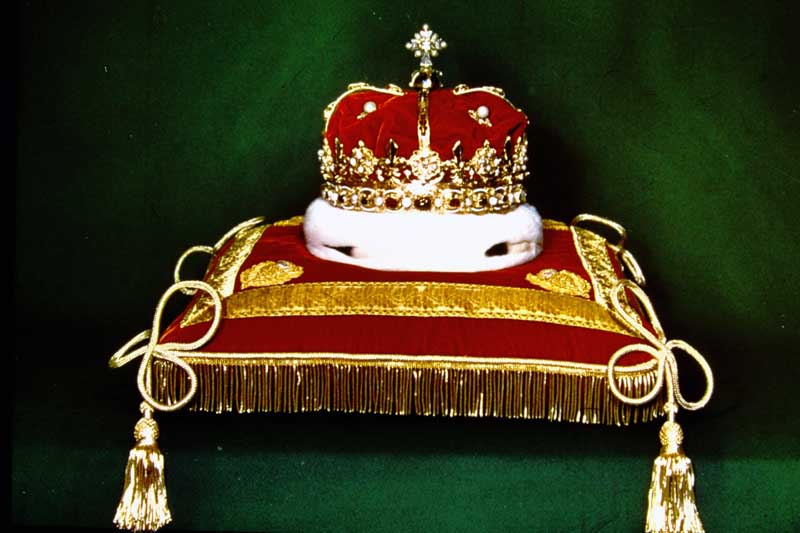 12. The Gold Crown of Scotland.
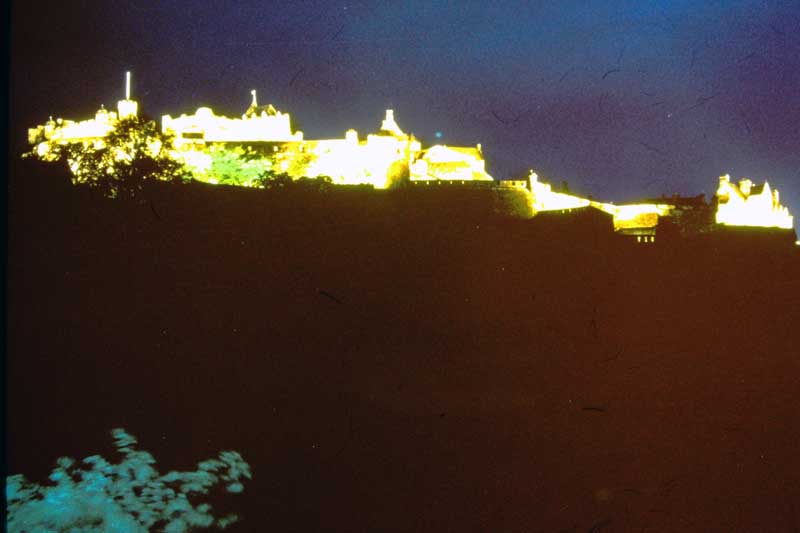 13. Edinburgh Castle – by Floodlight.
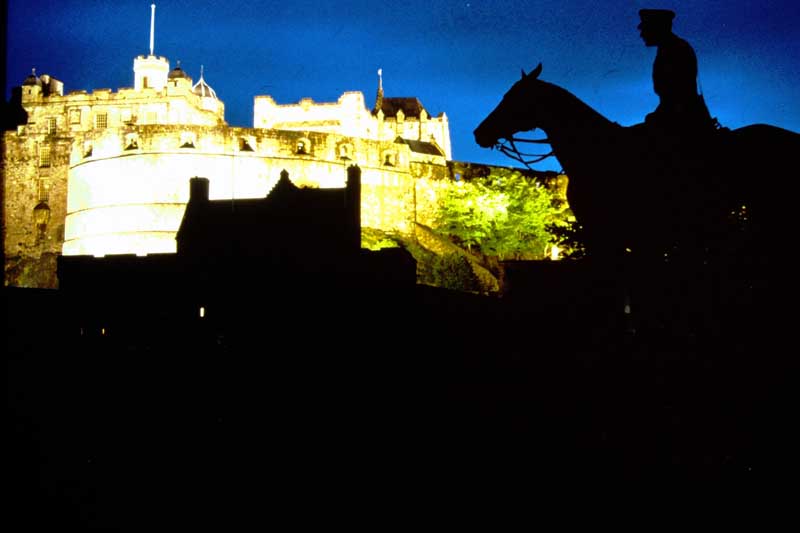 14. Edinburgh Castle – by Floodlight.
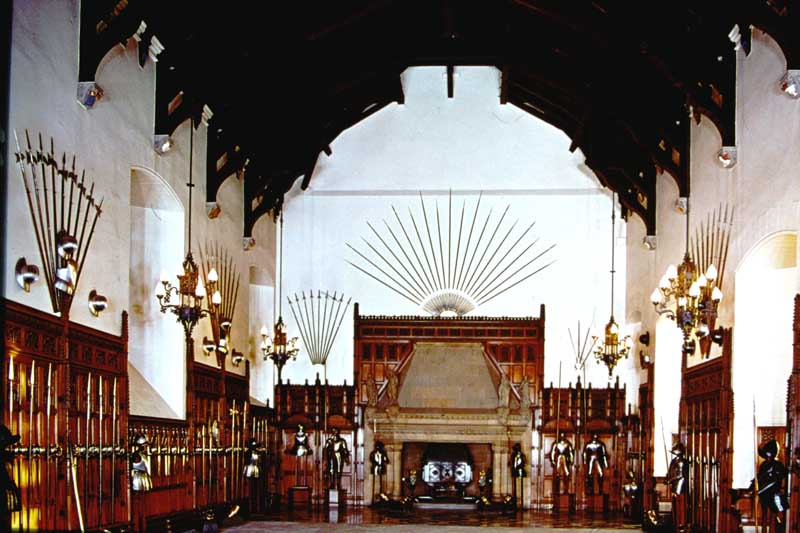 15. Edinburgh Castle – The Great Hall.
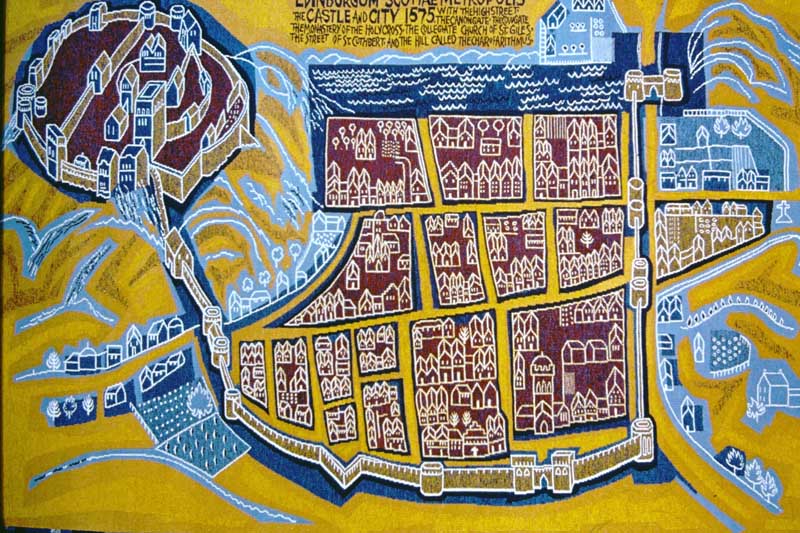 16. Edinburgh Castle – Tapestry woven in 1966 by the Edinburgh Tapestry Co. Ltd.
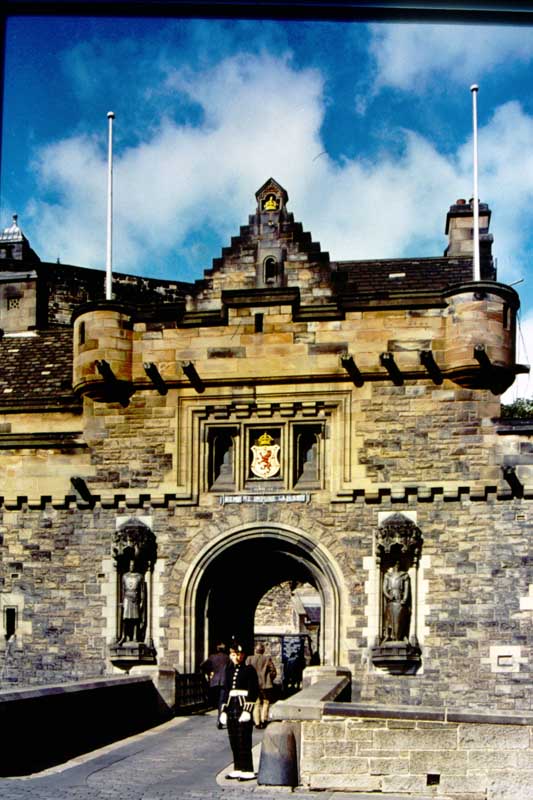 184. Edinburgh Castle – Gateway with Statues of Wallace and Bruce.
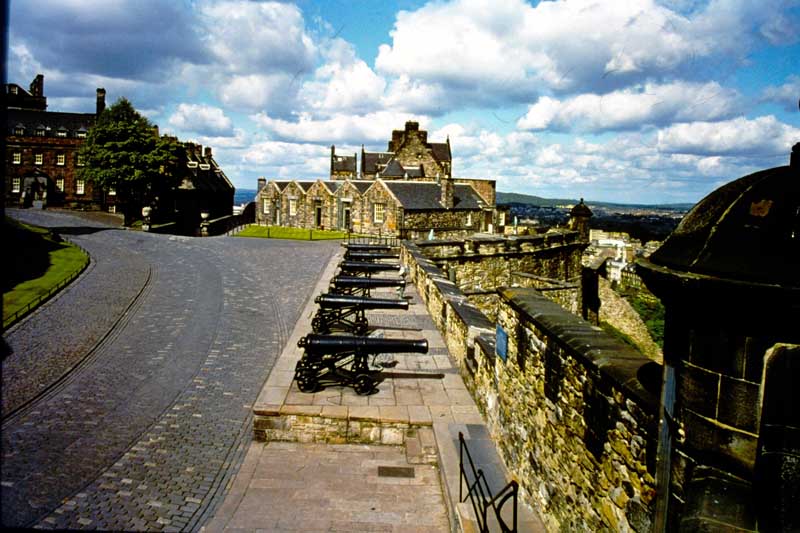 225. Edinburgh Castle – Argyle Battery and the Governor’s House.
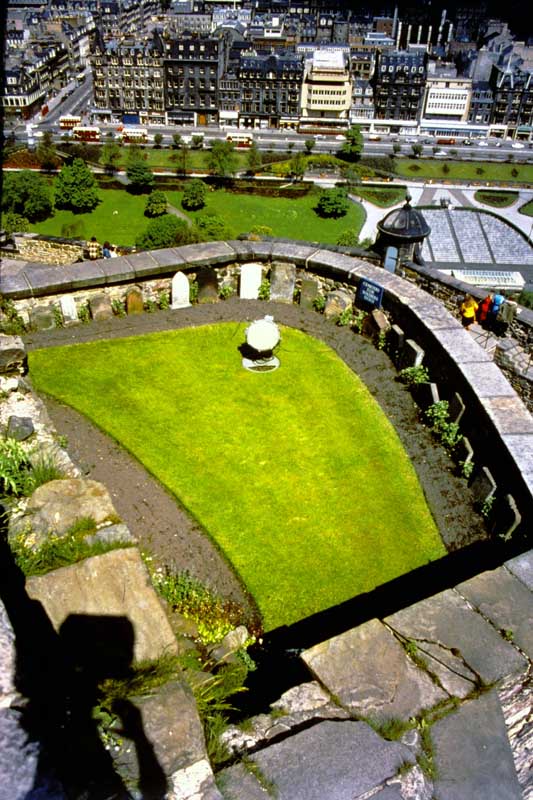 226. Edinburgh Castle – The Cemetery for soldier’s pet dogs.
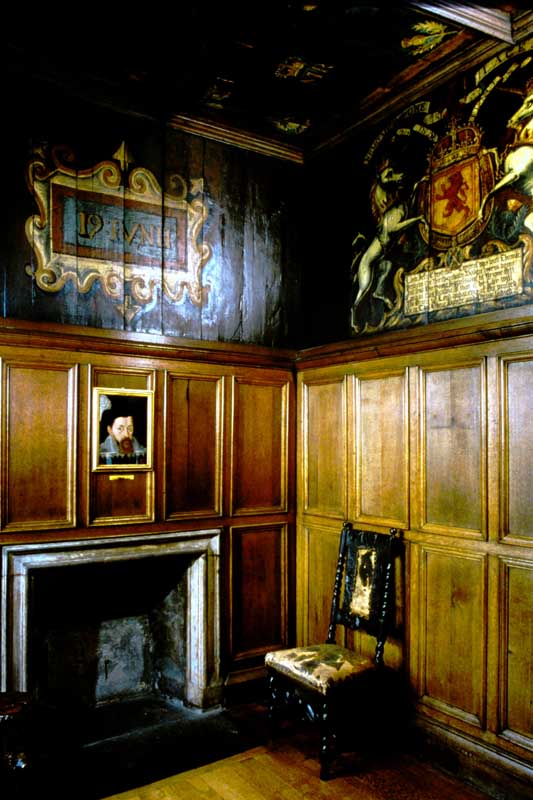 227. Edinburgh Castle – Room where James VI was born.
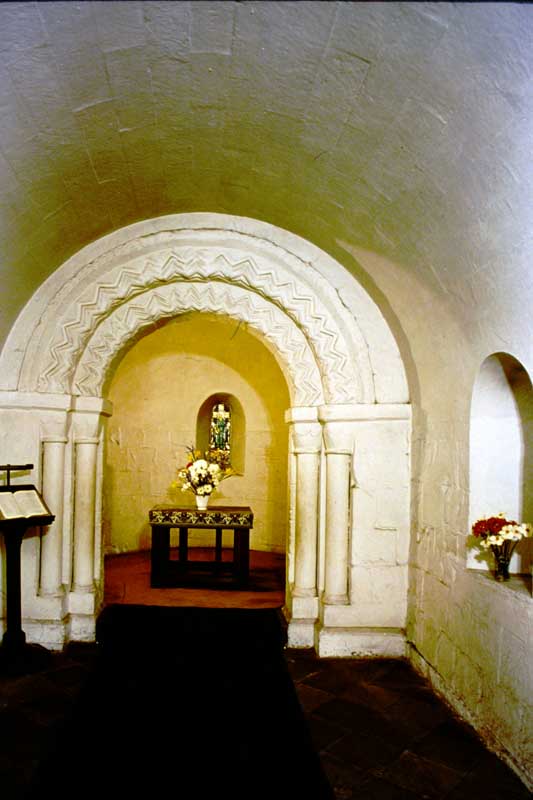 229. Edinburgh Castle – Interior of St. Margaret’s Chapel.
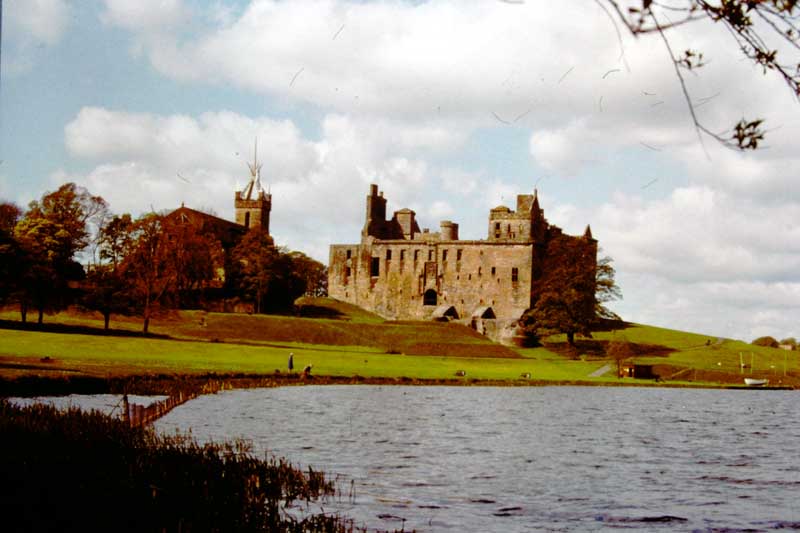 273.  LINLITHGOW PALACE.
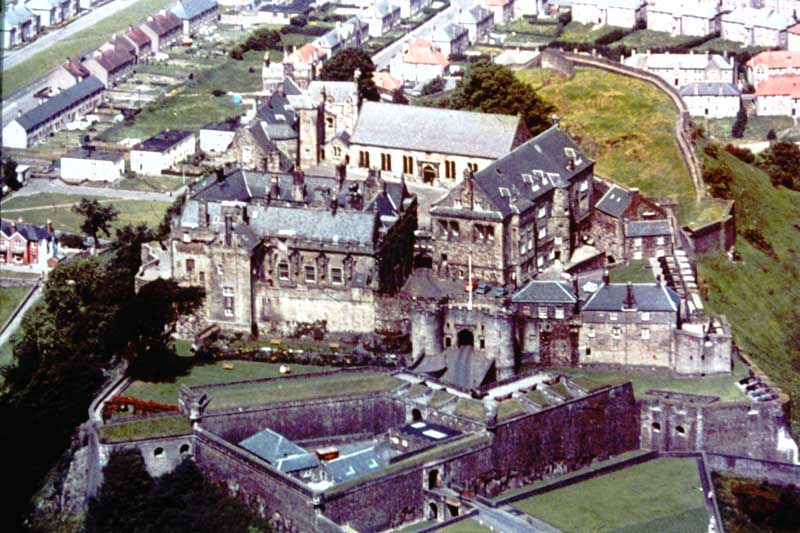 274. STERLING CASTLE
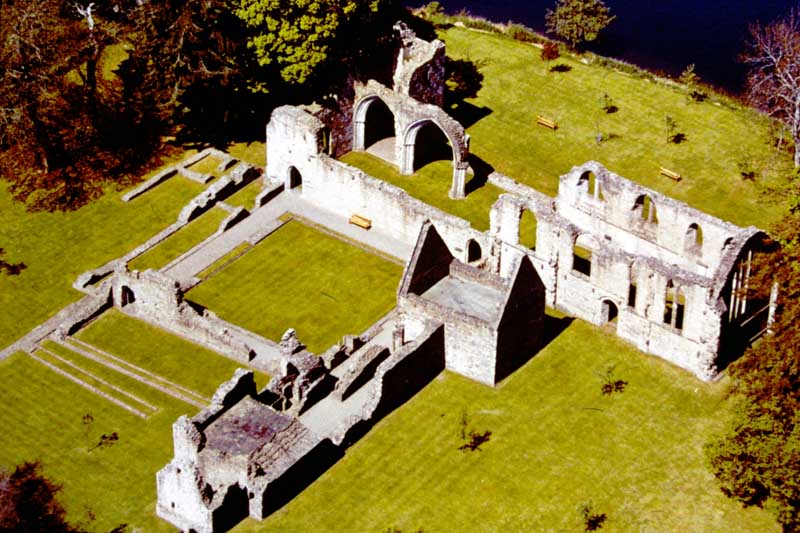 275. INCHMAHOME PRIORY
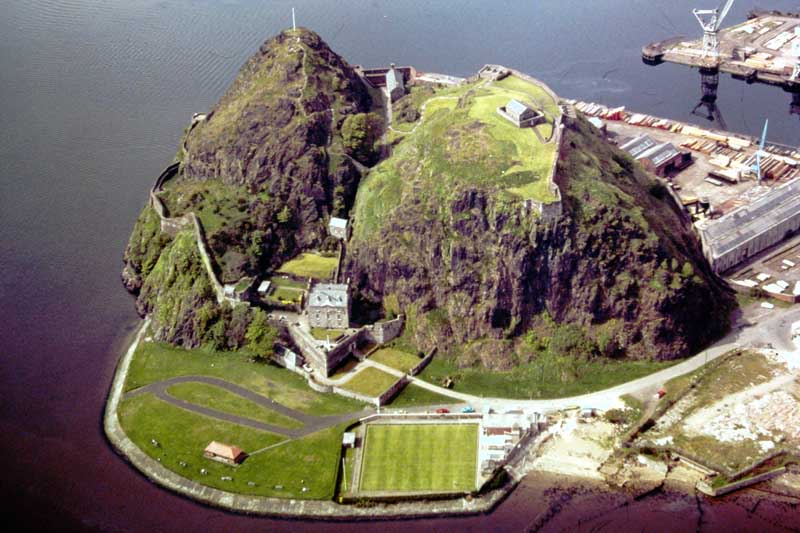 276. DUMBARTON CASTLE.
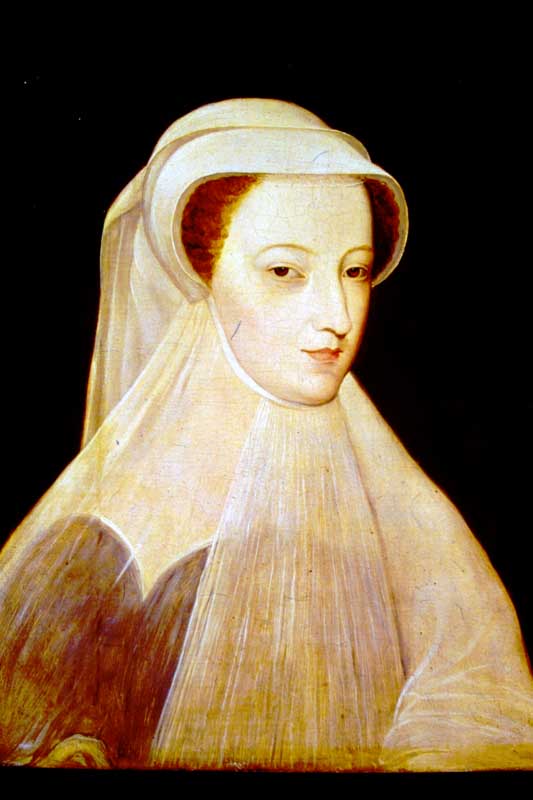 277. Mary, Queen of Scots.
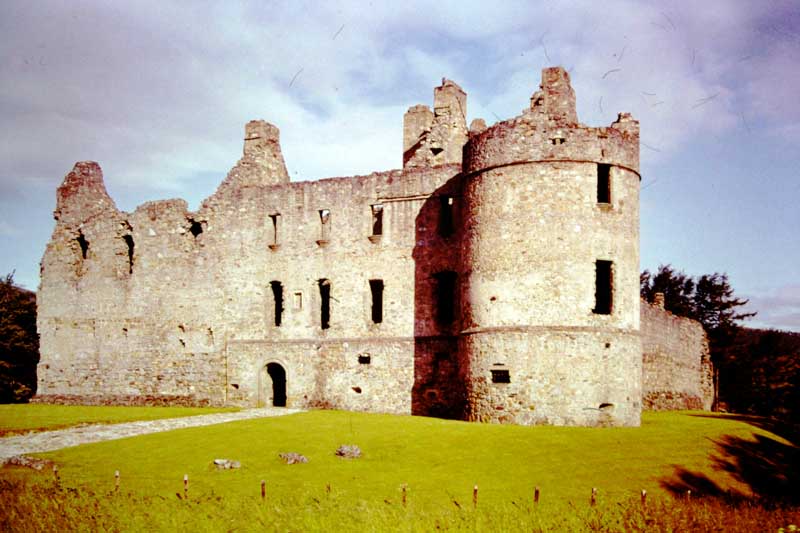 278. BALVENIE CASTLE
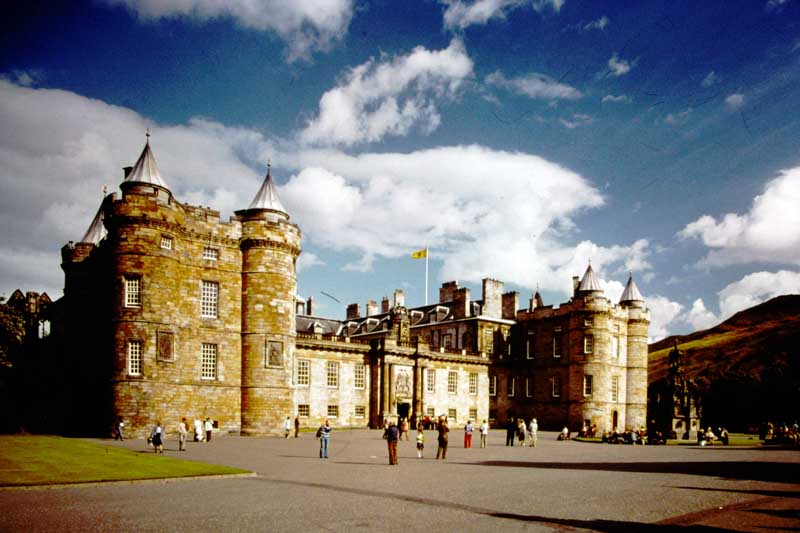 279. PALACE OF HOLYROODHOUSE
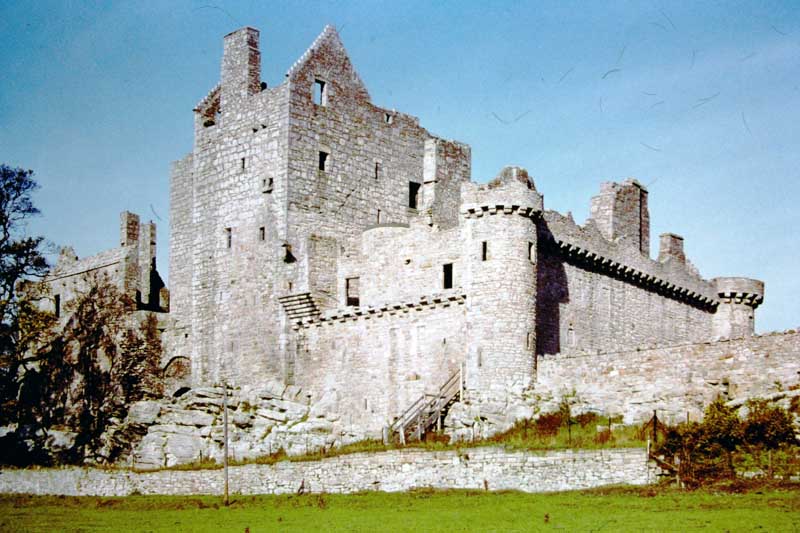 280. CRAIGMILLAR CASTLE.
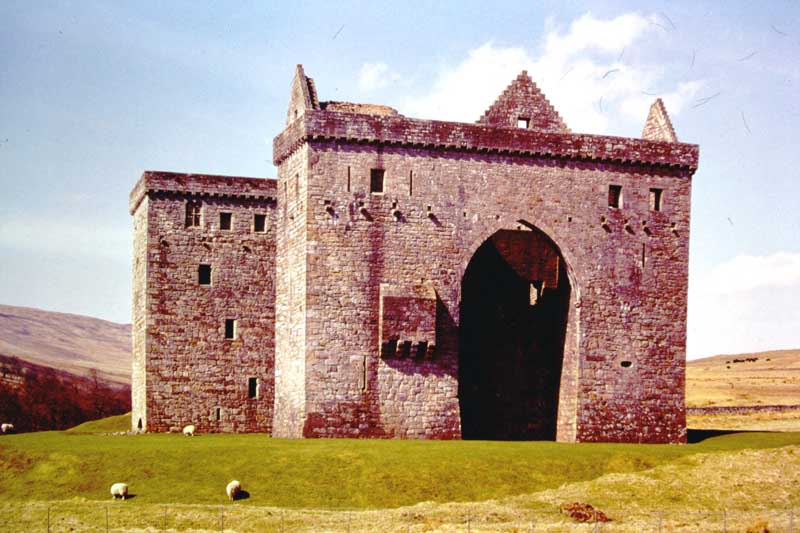 282. HERMITAGE CASTLE.
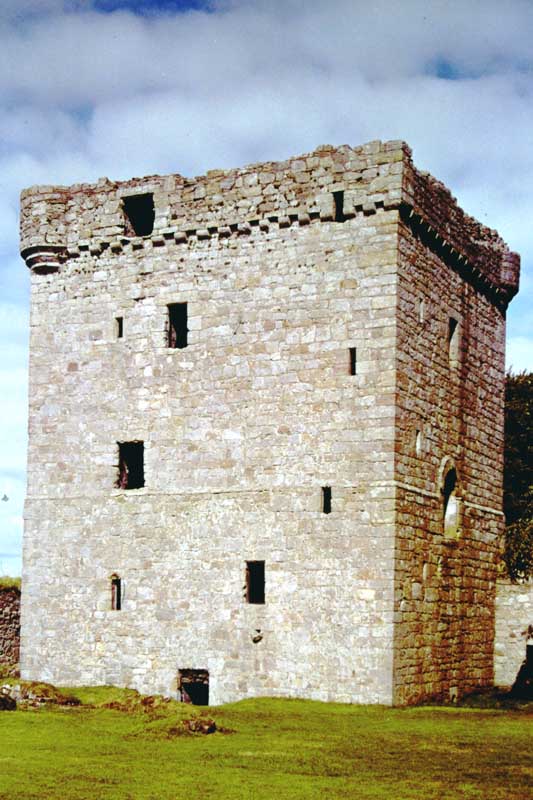 283. LOCHLEVEN CASTLE.
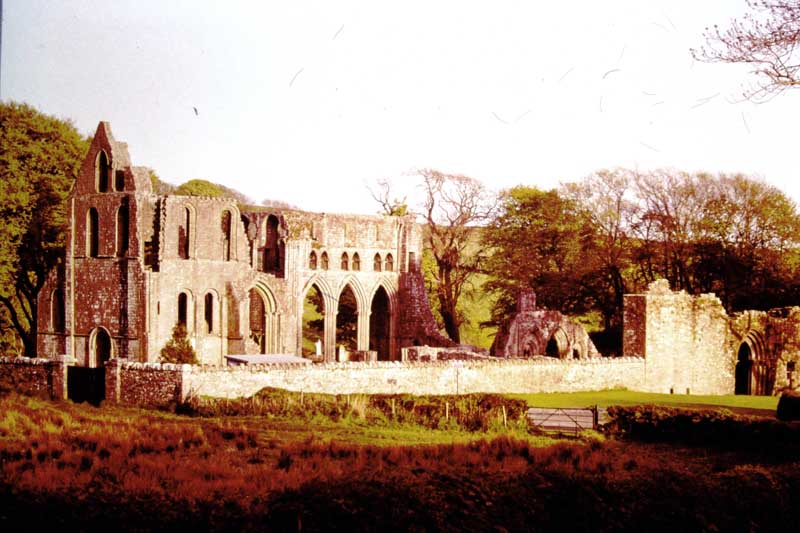 284. DUNDRENNAN ABBEY.
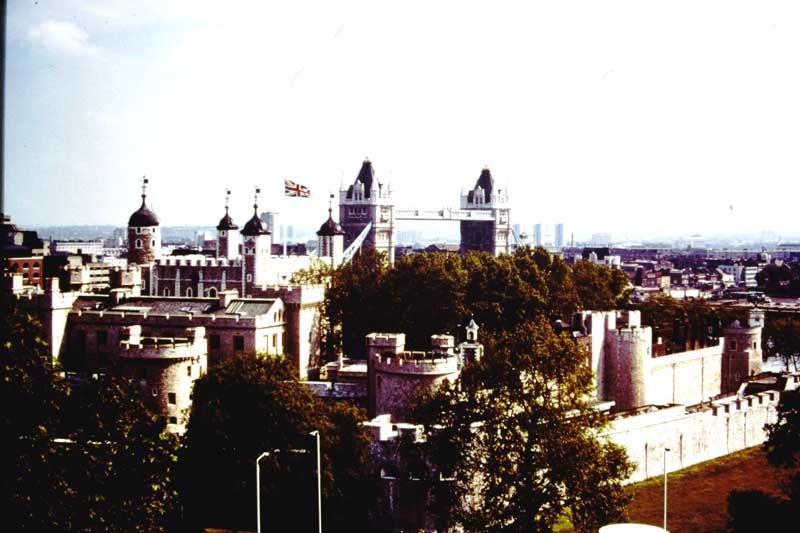 T 1. Tower of London – General view from the Northwest.
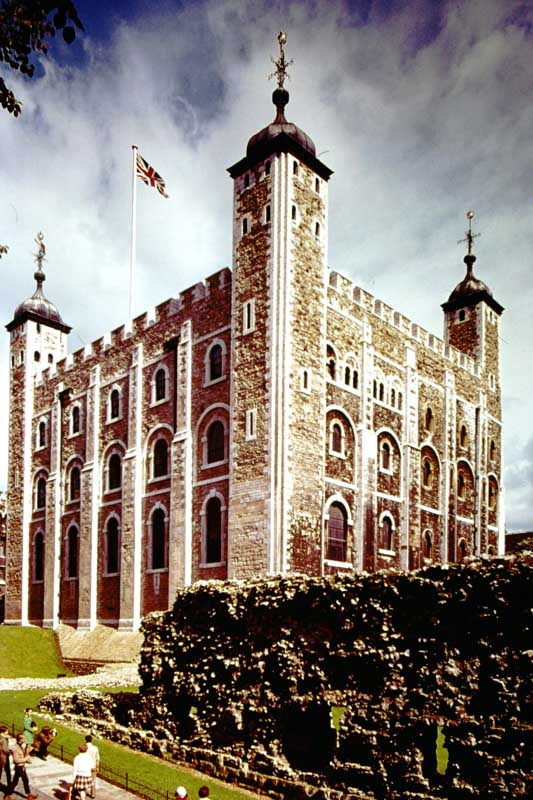 T 2. Tower of London – The White Tower.
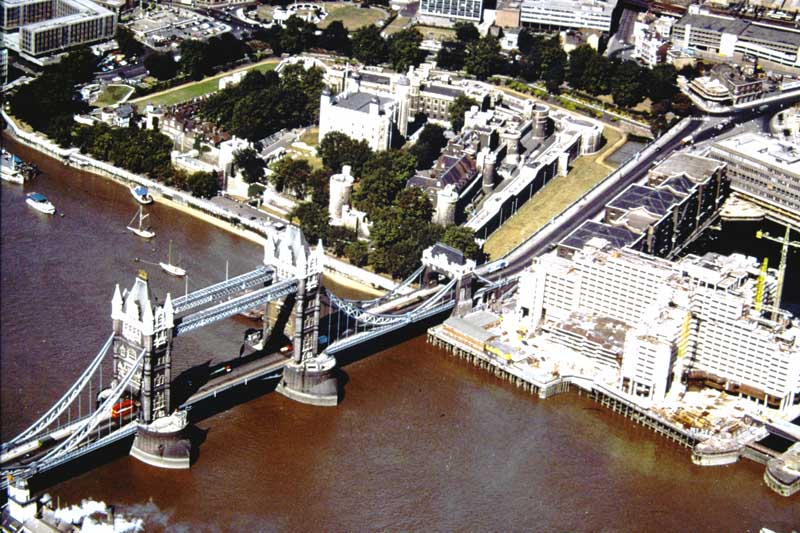 T 3. Tower of London, Air View
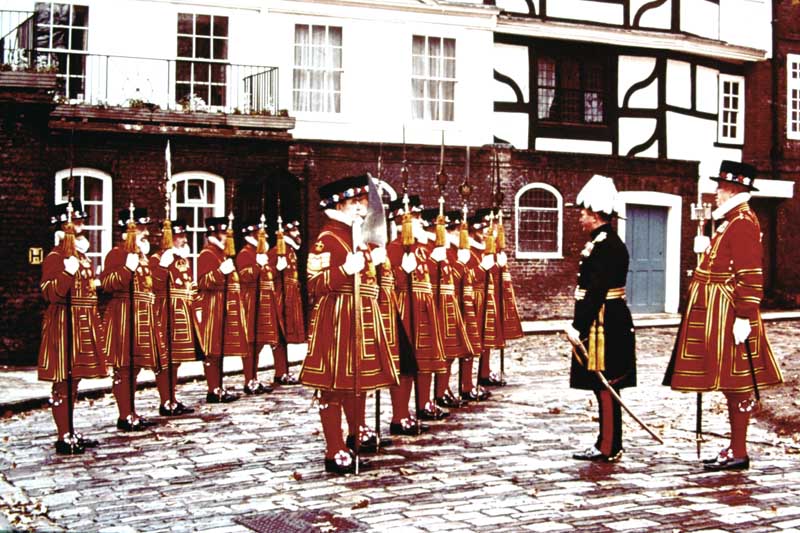 T 4. Tower of London – Yeoman Warders on Church Parade.
END OF SLIDE BOX 8